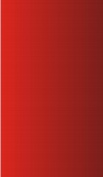 УПРАВЛЕНИЕ ФЕДЕРАЛЬНОЙНАЛОГОВОЙ СЛУЖБЫ ПО АЛТАЙСКОМУ КРАЮ
«Изменения в законодательстве по страховым взносам с 2021 года»
Главный государственный инспектор отдела налогообложения доходов физических лиц и администрирования страховых взносов УФНС России по Алтайскому краю
Жданова Анна Анатольевна
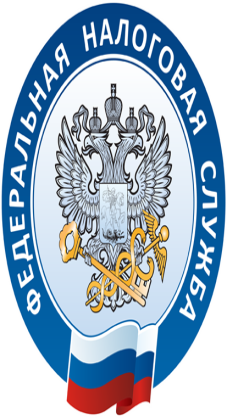 Форма отчетности по страховым взносам
- Утверждена - Приказом ФНС России от 18.09.2019 N ММВ-7-11/470@ (ред. от 15.10.2020 № ЕД-7-11/751@)

- Применяется - с отчетности за 2020 год

- Срок сдачи - не позднее 30-го числа месяца, следующего за расчетным (отчетным) периодом

- Плательщики, у которых численность физических лиц, в пользу которых начислены выплаты и иные вознаграждения, за расчетный (отчетный) период превышает 10 человек, представляют расчеты в электронной форме.
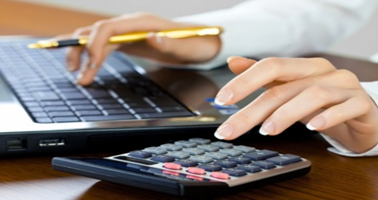 2
Среднесписочная численность
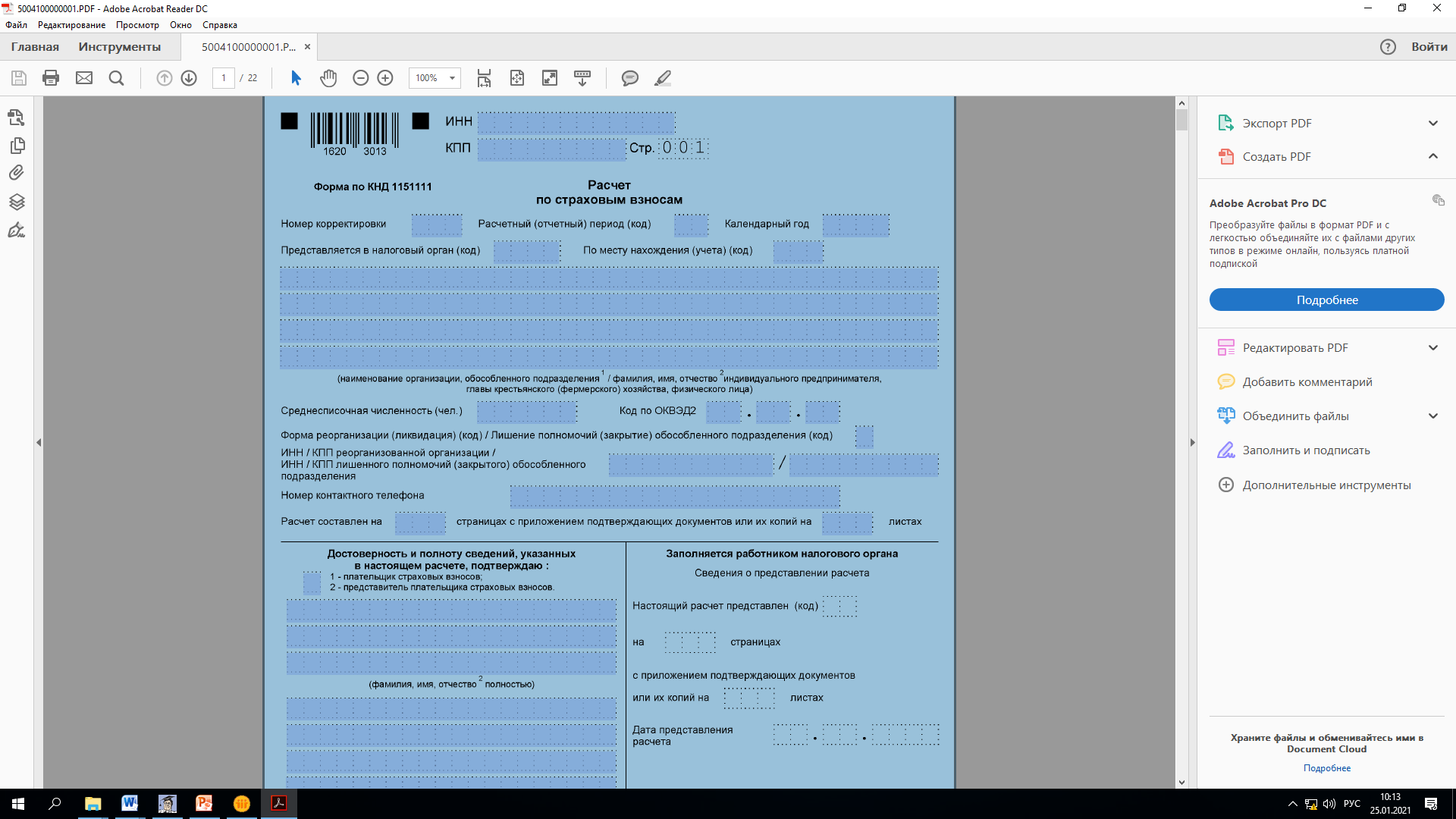 3
по СВ на ОПС – 1 465 000 руб.                               (превышение облагается по ставке 10%)


по СВ на ФСС – 966 000 руб.

(Постановление Правительства РФ от 26.11.2020 № 1935)
Предельная величина базы на 2021 год
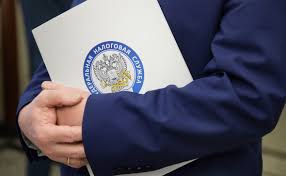 4
Контрольные соотношения
МРОТ
заработная плата по каждому сотруднику
меньше
уровня заработной платы по соответствующему виду экономической деятельности по региону
заработная плата по каждому сотруднику
ниже
Уведомление по данным контрольным соотношениям направляться в адрес налогоплательщика. Таким образом, налогоплательщик  извещается о том, что у него имеется определенный налоговый риск, характеризующий низкий уровень заработной платы.
5
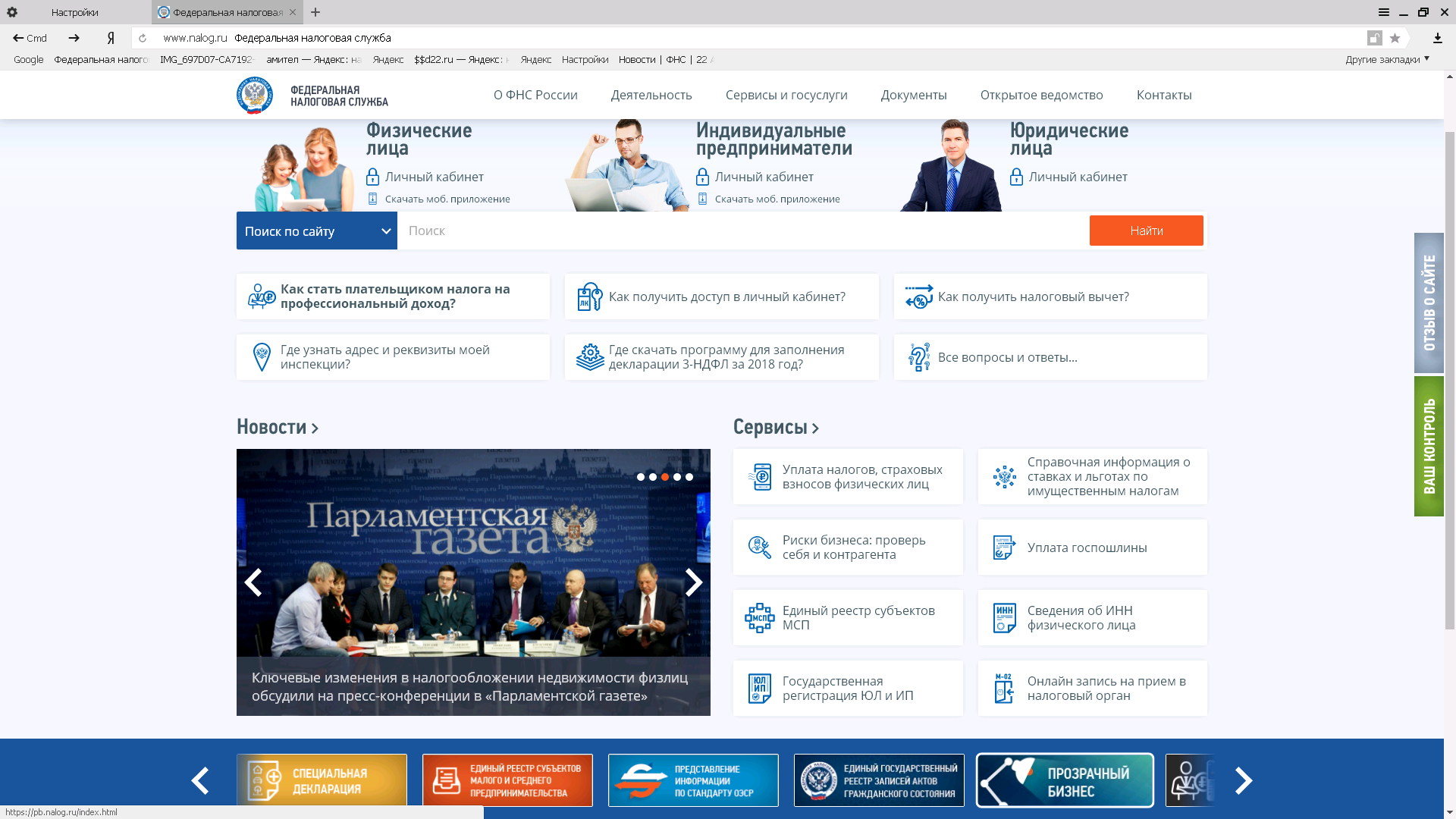 6
МРОТ
С 01.01.2021 года размер        МРОТ  - 

12 792 руб.
7
Страховые взносы по 20 коду тарифа
- выплаты, не превышающие МРОТ в месяц, облагаются взносами по обычным тарифам: 
ПФР - 22%
ОМС – 5,1%
ФСС – 2,9%
с выплат работнику сверх МРОТ начисляют взносы по пониженным тарифам : 
ОПС - 10%
ОМС - 5%
ФСС - 0%
8
Фиксированные платежи на 2021 год
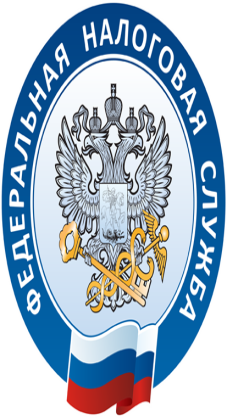 9
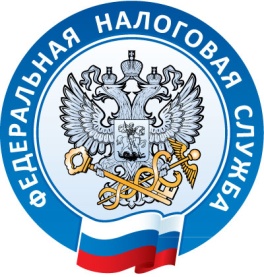 Благодарю за внимание!
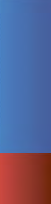